Federal Programs Networking Meeting
March 16, 2020
1
Agenda
Planning for and Using Title I, Part A to Address Impacts of COVID-19
Colorado Ed Flex: How it Works, What it Covers, and Common Waiver Requests
ESSA Educator Requirements: Reminders and Considerations for Strengthening Talent Systems
2
How Can Challenges Arising from COVID-19 be supported by Title I, Part A funds?
Laura Meushaw, Title I School Improvement Coordinator
3
Why Now?
Local assessment and other telling data available
Beginning or deep into planning for summer or next school year
Opportunity to submit a Post Award Revision (PAR)
ESSER I and ESSER II...
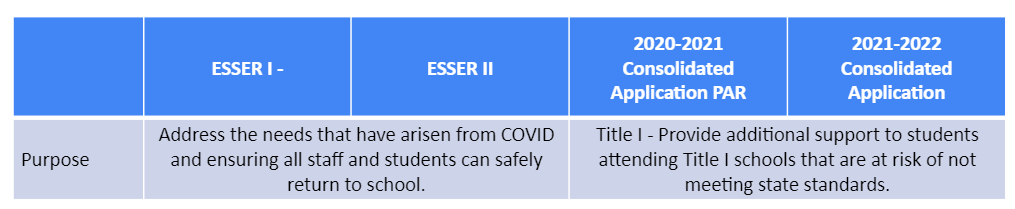 4
Our Conversation Path
Leveraging Federal Funds to Address Priorities
Choosing Your Path: Options for Serving
Using the Comprehensive Needs Assessment
5
Defining the Comprehensive Needs Assessment
A Comprehensive Needs Assessment (CNA) is a process that can help stakeholders at all levels successfully identify, understand, and better address education challenges. 

The CNA process involves a systematic examination of the gap that exists between the current state and desired state of an organization and the factors that can be attributed to this gap. 

The needs assessment process is an important first step in improving the effectiveness of education investments that lead to better outcomes for students.
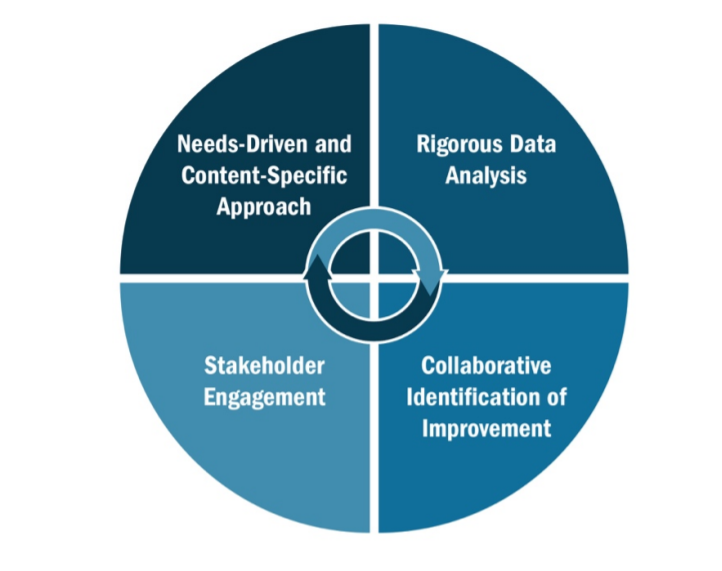 6
Unique and New Needs
In the chat, identify some of data sources that are becoming more useful for identifying needs? 

Using the link in the chat, what are some new needs that are popping up as a result of those needs assessments? 

Unmute or in the chat, what are some of the strategies the district is considering?
7
[Speaker Notes: Slide 7: 
mentimeter wordle
Voting link pasted in chat box: https://www.menti.com/ggziwkxyrk
Presentation link shared: https://www.mentimeter.com/s/5048840187d30bc978c4052aa04f00e6/d16196bbc66b]
Questions to Ask
What schools or staff members are in need of this support? 
All
Only Title I Schools
Schoolwide
Targeted Assistance
Is the district paying for any part of the initiative? 
Are there any other funds supporting the effort (i.e., other grants)
Any carryover considerations?
What is the timeline for this initiative?
Is this support necessary as part of our response to, preparation for, or preventing the spread of COVID-19?
Is this a new need or has this need changed as a result of the pandemic?
8
Timelines
9
Talking Through Offering A Summer Extended Learning Program
Need: Students are not meeting grade level benchmarks
Strategy: Offer summer school
Questions to ask when determining source of funds
What schools or staff members are in need of this support? (All, Schoolwide, Targeted Assistance)
Is the district paying for any part of the initiative?
Any carryover concerns?
What is the timeline for this initiative?
Is this support necessary as part of our response to, preparation for, or preventing the spread of COVID-19?
Is this a new need or has this need changed as a result of the pandemic?
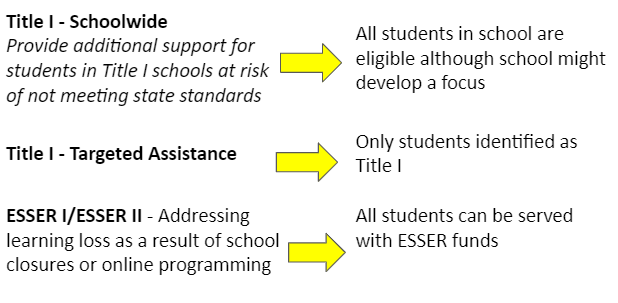 10
10
Colorado Ed Flex: How it Works, What it Covers, and Common Waiver Requests
Jeremy Meredith, Title II Senior Consultant
11
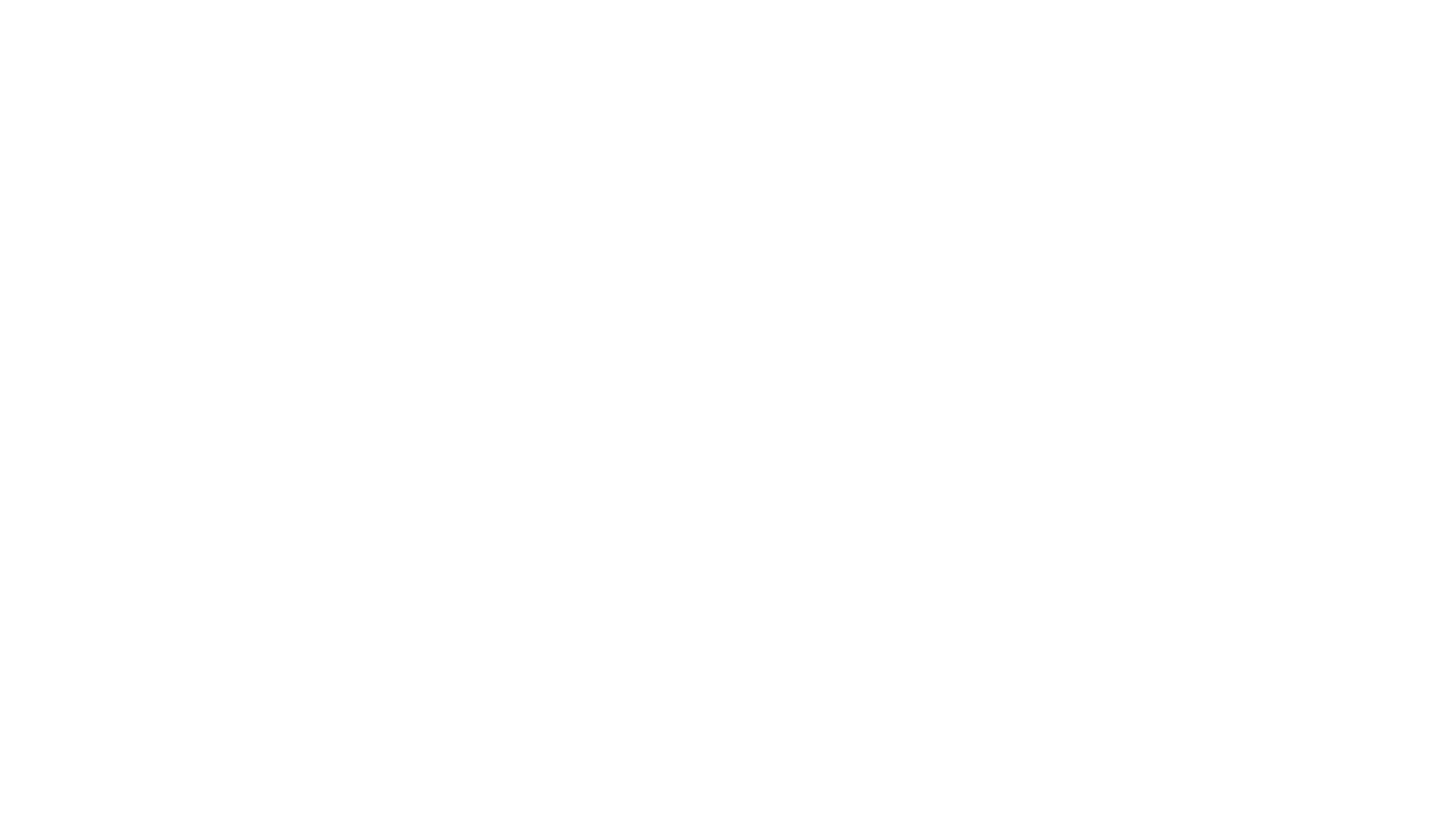 Why Ed Flex and Why Now?
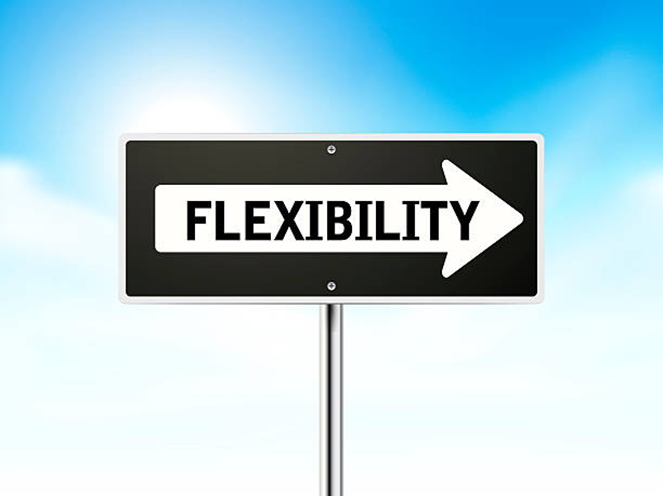 COVID has presented many challenges for districts, impacting originally budgeted activities from content to timing and ability to meet ESSA requirements. 
Ed Flex can provide districts and schools some relief.
We’ll discuss what Ed Flex covers and what it doesn’t.
Common waiver requests we’ve heard from districts
Where application will be available, timeline, and process.
12
How Ed Flex Works
More information on Colorado Ed Flex here: https://www.cde.state.co.us/fedprograms/ov/ef
13
[Speaker Notes: State Education Agency (SEA) must submit an application to USDE for approval to offer Ed Flex, and specify the ESEA Title Programs that districts may seek flexibility on. CDE submitted an application in 2020, and was approved.
CDE may accept LEA (Local Education Agency) applications to exercise Ed Flex. Information on Colorado’s Ed Flex here.
LEA applications must provide specific citation(s) in statute of the program waiver(s) requested, public comments on waiver requests, description of why waiver is needed, and measures of efficacy.
CDE reviews applications and approves or requests more information/revisions.
LEA is granted waiver for period of time applied for.]
Allowable Parameters of Colorado Ed Flex
CDE may waive certain requirements of the following grant programs, based on LEA need:
Title I, Part A: Improving Basic Programs Operated by LEAs (other than section 1111)
Title I, Part C: Education of Migratory Children
Title I, Part D: Prevention and Intervention Programs for Children who are Neglected, Delinquent, or At-risk
Title II, Part A: Supporting Effective Instruction
Title IV, Part A: Student Support and Academic Enrichment Grants
The Carl D. Perkins Career and Technical Education Act
14
[Speaker Notes: Notice that Title III and Title V are not covered under Colorado’s Ed Flex.]
What Ed Flex Doesn’t Cover
Standards, Assessments, and Accountability requirements under section 1111 of the ESEA
Maintenance of effort
Comparability of services
Equitable participation of students and professional staff in private schools
Parental participation and involvement
Distribution of funds to LEAs
Serving eligible school attendance areas in rank order in accordance with section 1113(a)(3) of the ESEA
The selection of a school attendance area
Use of Federal funds to supplement, not supplant, non-Federal funds
Applicable civil rights requirements
Any program requirements that apply to the SEA
15
Before We Talk Ed Flex Further… Consider Existing Waivers
16
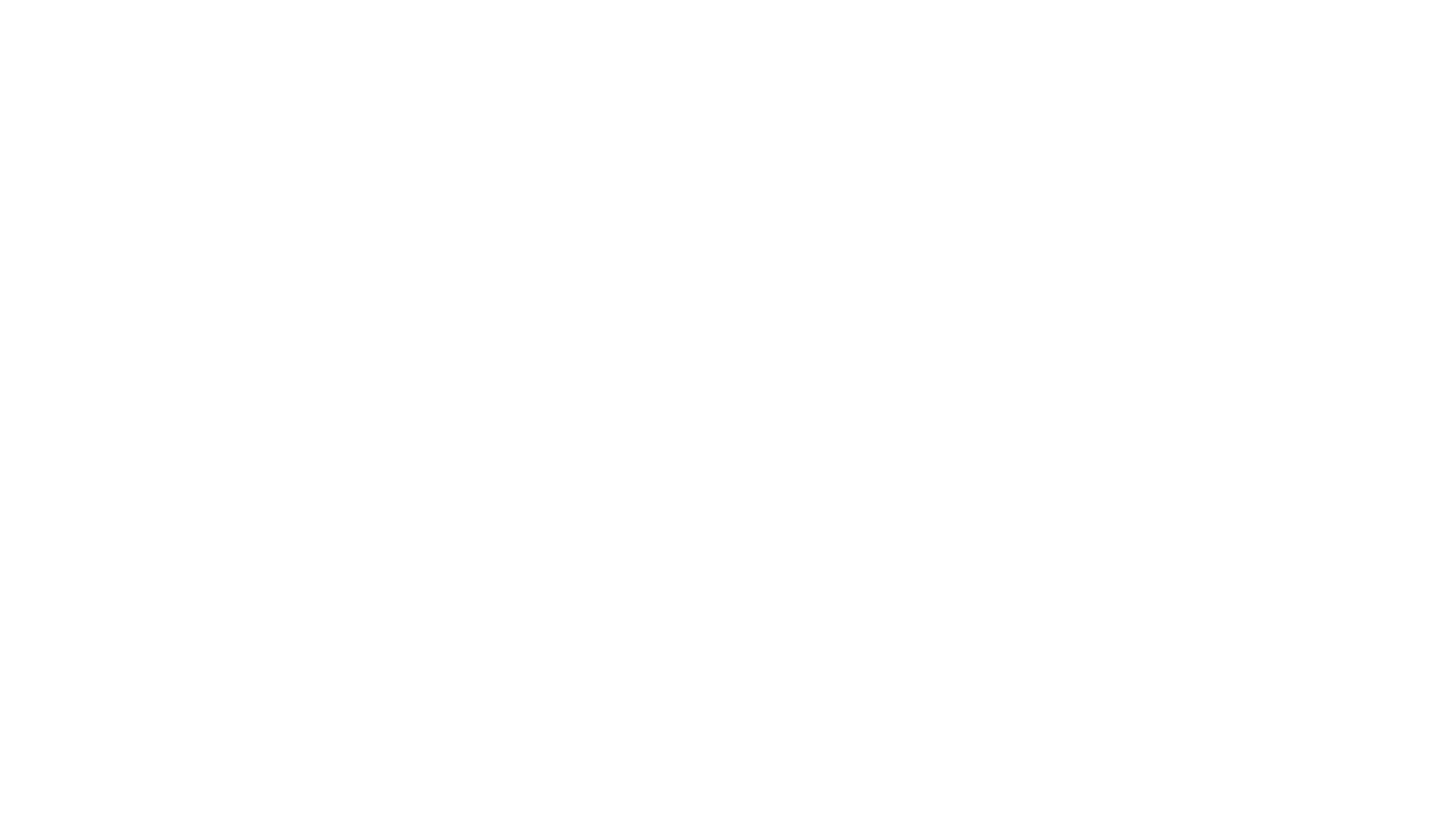 Refresher: CARES Act Waivers
Section 1127(b) of Title I, Part A of the ESEA so that state may waive more than once every three years, if necessary, the 15 percent carryover limitation in ESEA section 1127(a) for fiscal year (FY) 2019 Title I, Part A funds.
Section 421(b) of the General Education Provisions Act (GEPA) to extend the period of availability of FY 2018 funds for programs until September 30, 2021.
Section 4106(d) of Title IV, Part A of the ESEA related to LEA needs assessments for the 2019-2020 school year.
Section 4106(e)(2)(C), (D), and (E) of Title IV, Part A of the ESEA with respect to content-area spending requirements for FYs 2018 and 2019 Title IV, Part A funds.
Section 4109(b) of Title IV, Part A of the ESEA with respect to the spending limitation for technology infrastructure for FYs 2018 and 2019 Title IV, Part A funds.
Section 8101(42) of the ESEA, which defines “professional development,” for activities funded for the 2019-2020 school year.
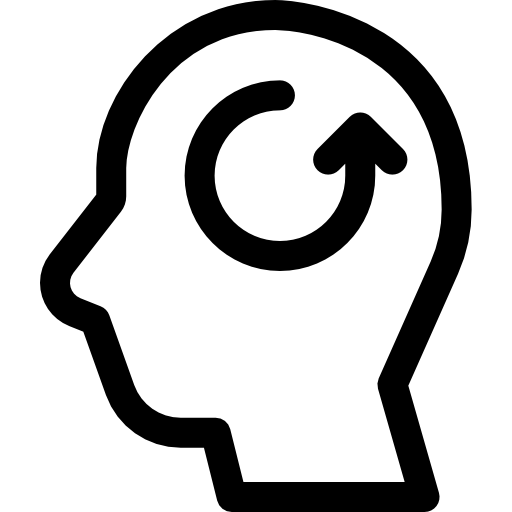 17
[Speaker Notes: Many of these waivers applied to FY19, i.e., SY2019-20. But, for example, the 15% carryover waiver for FY19 is relevant because this doesn’t count against a district if they wish to apply for another waiver of the same type. However, if multiple years of carryover waivers are sought, Ed Flex is a way to access further flexibility.]
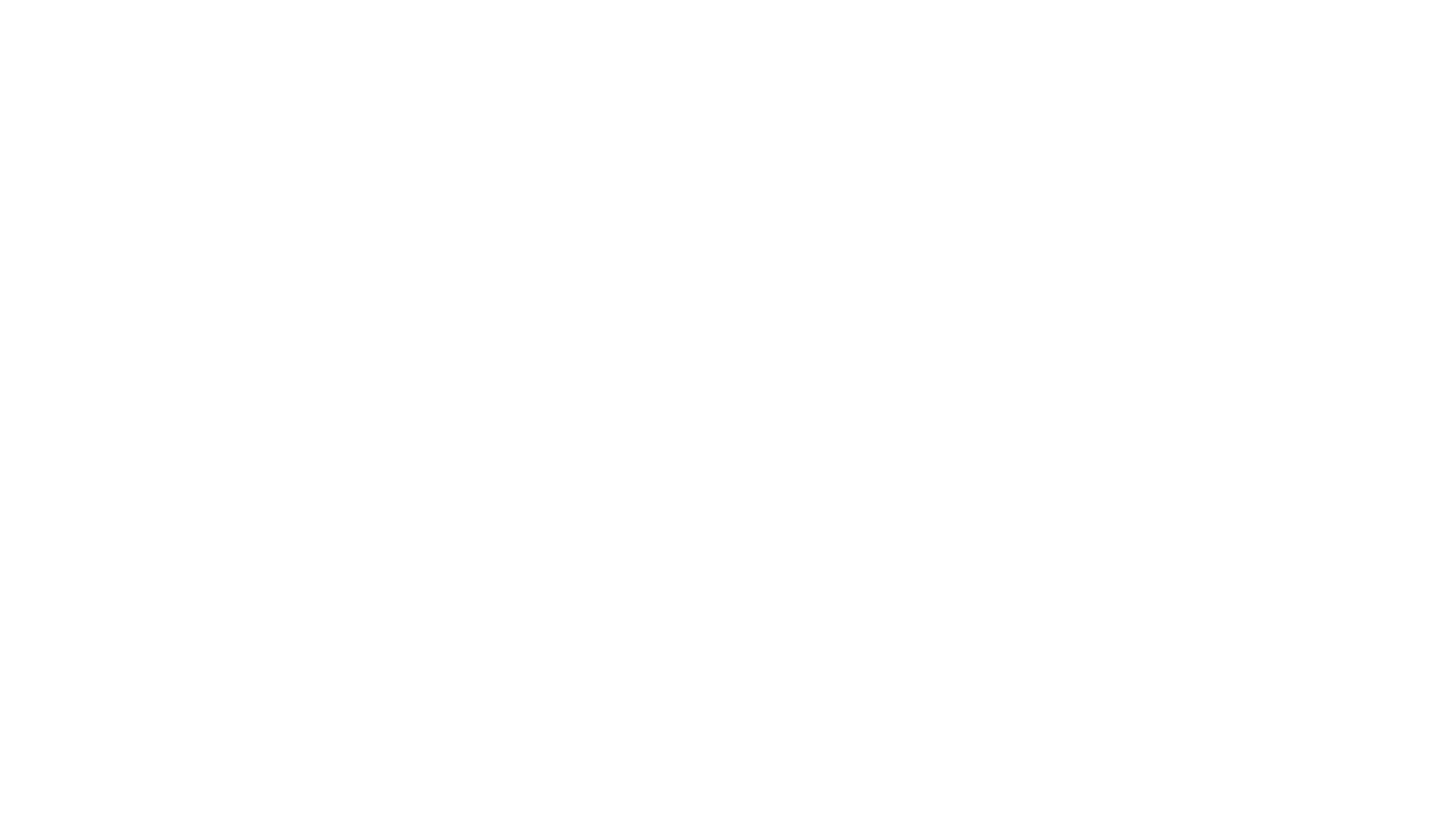 Refresher: FY20 Title IV Waivers
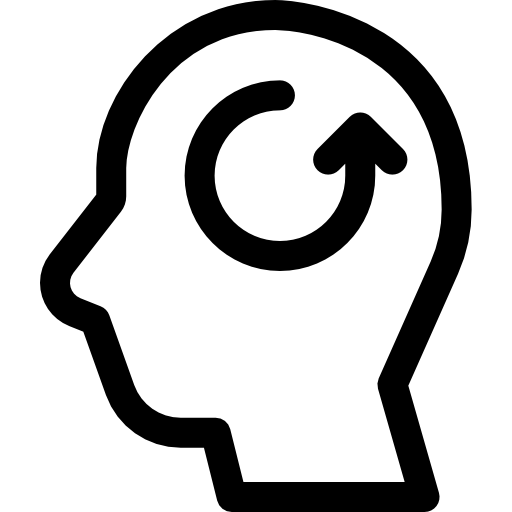 Colorado recently applied for and received the authority to waive the following provisions for the 2020-2021 school year and FY 2020 Title IV, Part A funds:
Section 4106(d) of Title IV, Part A of the ESEA related to local educational agency (LEA) needs assessments for the 2020-2021 school year.
Section 4106(e)(2)(C), (D), and (E) of Title IV, Part A of the ESEA with respect to content-area spending requirements for Federal fiscal year (FY) 2020 Title IV, Part A funds.
Section 4109(b) of Title IV, Part A of the ESEA with respect to the fifteen percent spending limitation for technology infrastructure for FY2020 Title IV, Part A funds.
18
[Speaker Notes: Districts do not need to apply to waive the Title IV requirements as CDE applied on the behalf of the entire state. The Post-Award Revision system can be used to adjust the Title IV budgets by districts that would like to use one or more of the waivers.]
Back to Ed Flex!
19
Common Waiver Requests Discussed with Stakeholders
20
[Speaker Notes: Districts have scrambled to leverage emergency COVID-19 funding for schools. Simultaneously, many activities under Title I –the largest program funding stream—have been delayed or rethought. Districts need the flexibility to carryover more than 15% of their Title I budget.]
Common Waivers Discussed Cont.
21
[Speaker Notes: In light of pressures COVID-19 has placed on schools to implement health and safety standards and bring staff up to speed with safety protocols and virtual learning, typical professional learning efforts have been delayed, rethought, or cancelled altogether. Districts have requested flexibility to implement professional development.]
Common Waivers Discussed Cont.
22
[Speaker Notes: Districts report significant staffing shortages due to increased workload to implement virtual and hybrid forms of learning, staff quarantine procedures, and premature separations. Many staff have been assigned new roles that may not demonstrate alignment to the subject taught, impacting the Equitable Distribution of Teachers (EDT) in-field indicator (guidance on staff reporting during COVID here). Challenges in retaining staff and ambiguity in the teacher evaluation process impact experience and effectiveness indicators. Districts request flexibility to use pre-COVID EDT results for planning purposes while dealing with pandemic needs.]
More on Equitable Distribution of Teachers Waiver via Ed Flex
Ed Flex can offer flexibility with regard to LEA planning requirements and what data is driving the LEA plan to address gaps. 

Note on Effectiveness Indicator: With the pause last year in teacher evaluations and the typical one-year lag in effectiveness data for EDT, CDE will not provide results for the effectiveness indicator for SY20-21 EDT analyses. The analyses will include experience and in-field data results.

Newly Identified: An Ed Flex waiver, if granted, would allow an LEA identified with a gap this cycle (SY20-21) but no gaps in the previous cycle (SY19-20) to be held harmless from those results in terms of planning requirements. In their waiver request, the LEA would explain how COVID impacted their data and caused aberrations (e.g., online schooling, student cohorts, staffing shortages, etc.). 

Re-Identified: If an LEA was previously identified (based on SY19-20 results) with a gap, and identified again this cycle (SY20-21) with a gap, an Ed Flex waiver would enable the district to provide an update on their existing plan rather than formulating a plan anew based on potentially aberrant data due to the pandemic. If a waiver is granted, the district revisits the SY19-20 results and provide updates to reflect current activities.
23
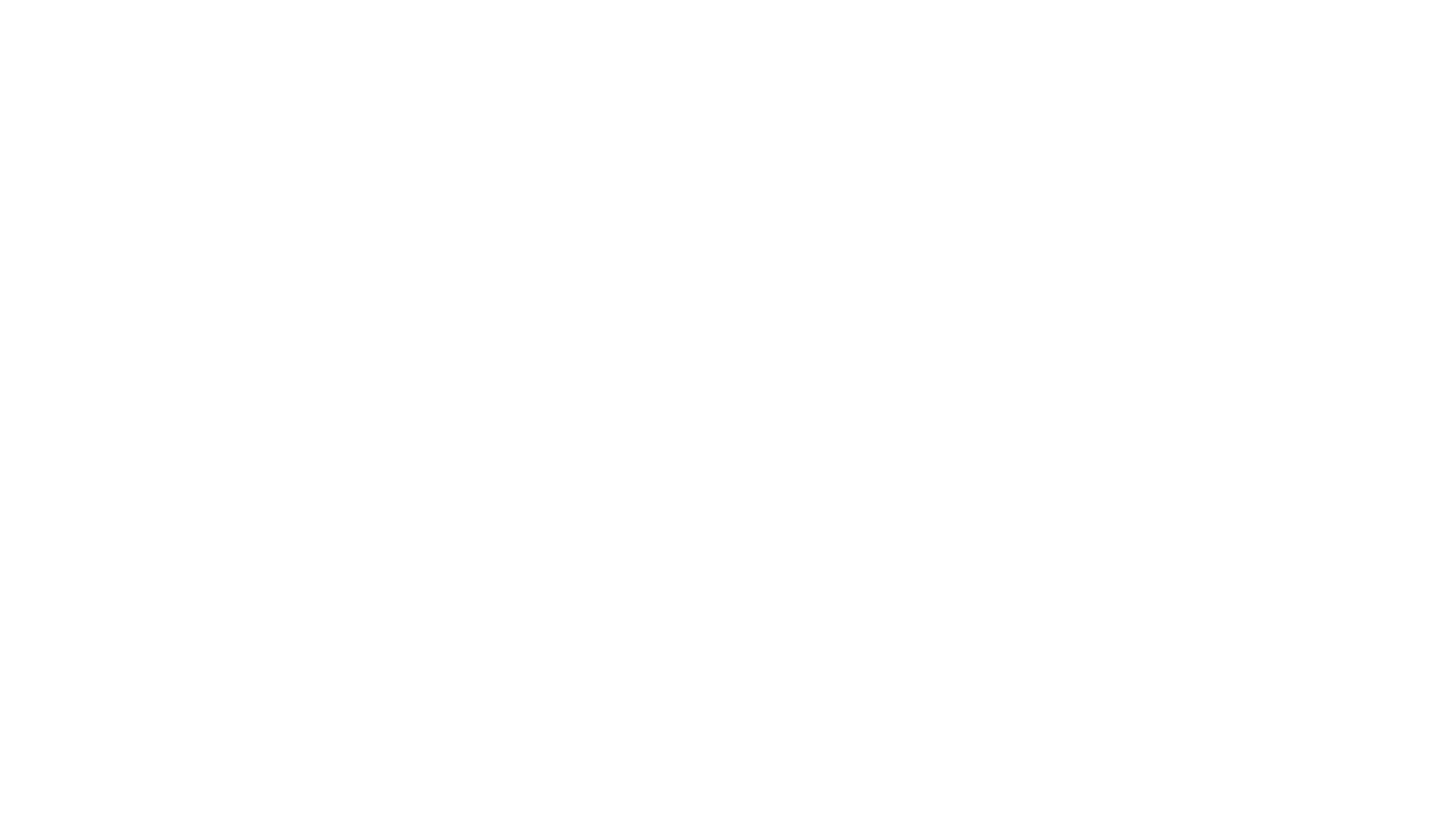 Good To Know!
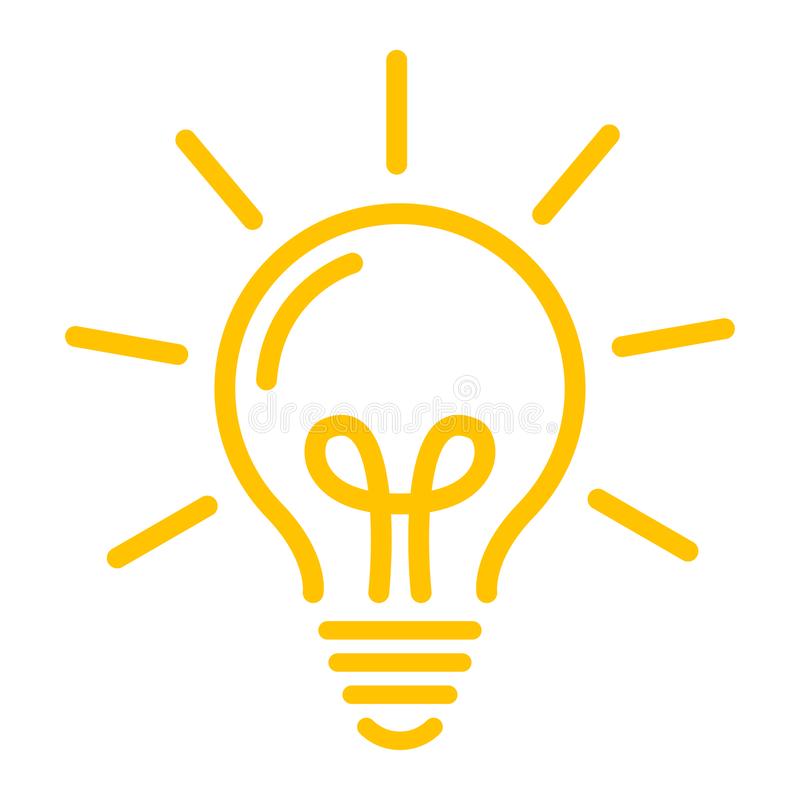 Other waiver requests than the 3 outlined may be submitted.
Any waiver submissions must cite specific statutory requirement and fall within Ed Flex authority (see previous slide for list of ESEA Title programs).
If your district is considering submitting an Ed Flex waiver and you want more information or to discuss with CDE about allowability, please contact Jeremy Meredith [Meredith_J@cde.state.co.us] or Kathryn Wisner [Wisner_K@cde.state.co.us]. ESEA Regional Contacts are available to provide technical assistance and answer your questions.
If CDE receives multiple and consistent individual requests to waive a regulation or statutory requirement, it may create the opportunity for statewide waivers of that regulation or requirement.
24
In The Pipeline
Final guidance on Ed Flex with additional information on considerations when developing an application, how to submit, and key timelines.
LEA application template to use for submitting formal request to CDE.
Communications with how to access application and where to submit. These will be sent to authorized representatives and other channels, e.g., CDE Update, Federal Programs Beeline.
25
Which  flexibilities might your district interested in via Ed Flex?
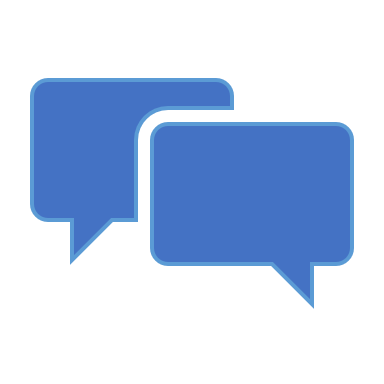 26
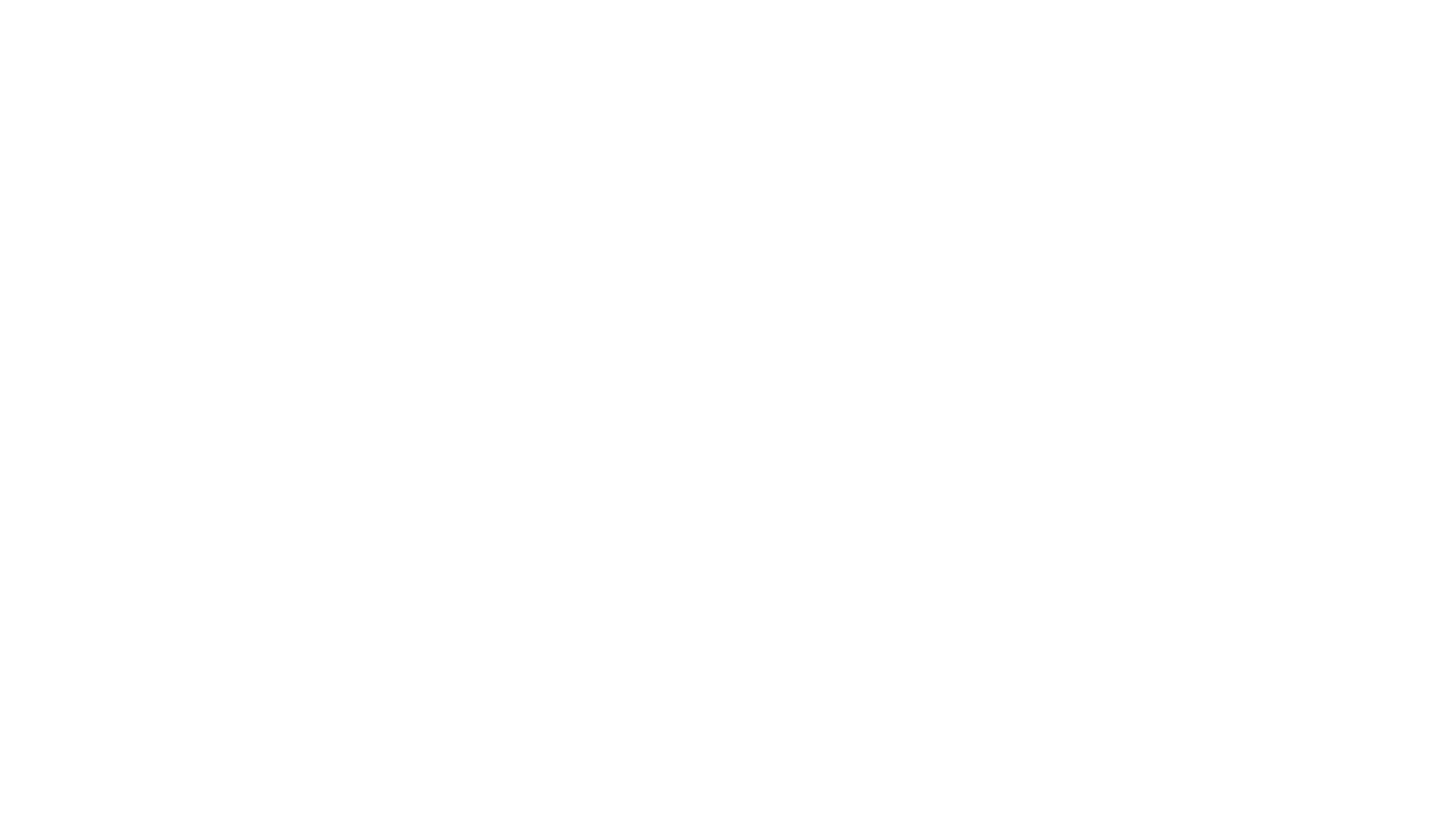 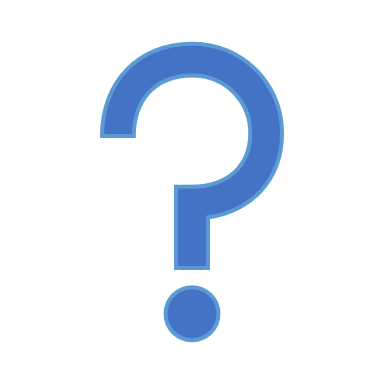 Questions?
ESSA Educator Requirements: Reminders and Considerations for Strengthening Talent Systems
28
Why This Matters
Every year in January and February, districts complete their staff reporting in the HR Data Pipeline.
In that process, districts work with CDE to resolve errors in reporting, such as an unlicensed teacher assigned at a Title I school. 
This conversation is a reminder of what Title I Part A says about educator qualifications, what common errors arise, and the action steps that districts can take to resolve these issues and prevent them in the future.
29
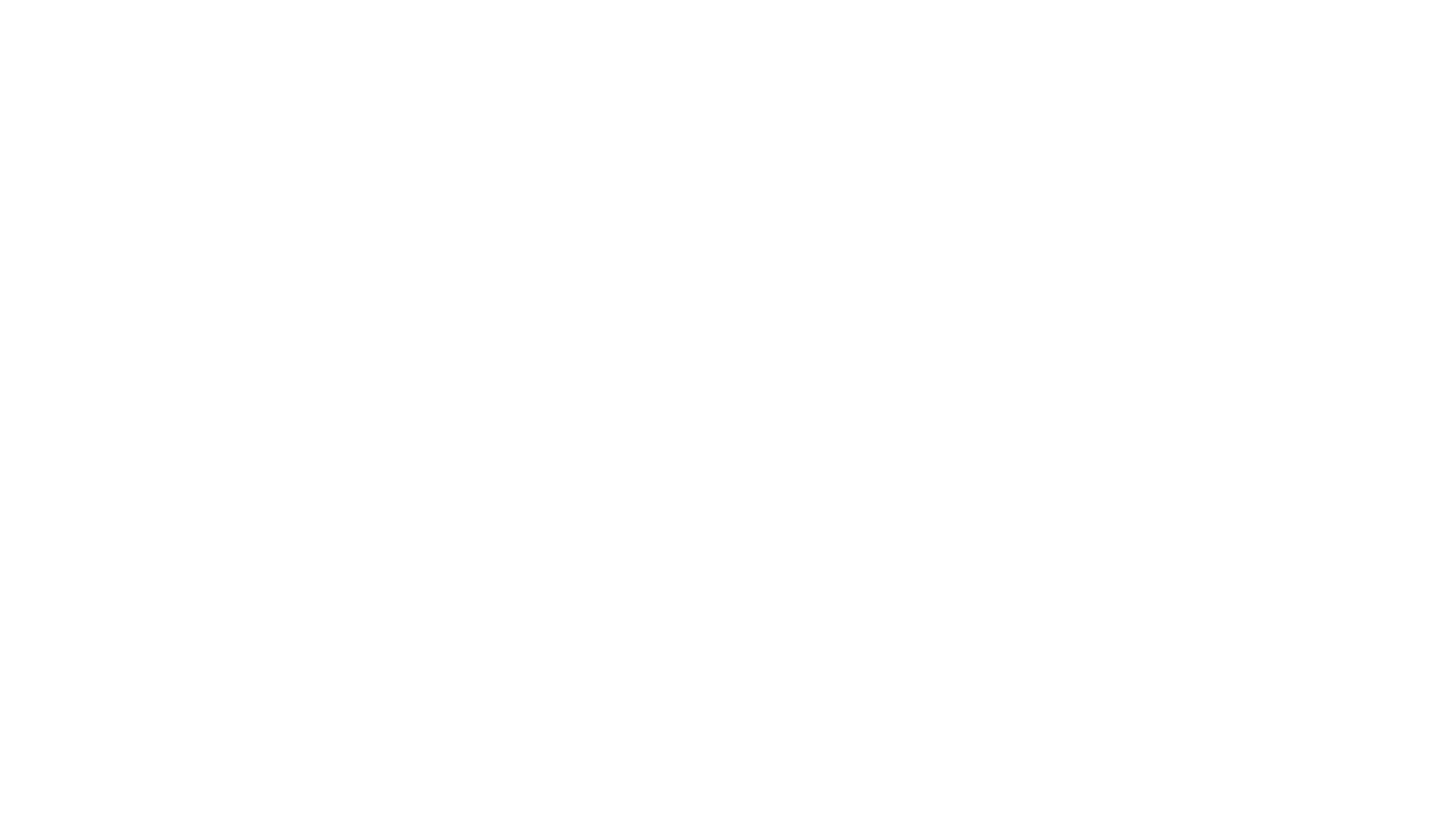 Our Conversation Today
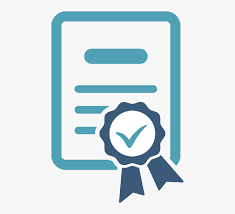 ESSA Title I licensure/authorization requirements
Addressing HR Pipeline errors
Parent Notification Requirements
Considerations for strengthening educator qualifications - quick wins and system enhancements
30
ESSA Educator Qualification Requirements: 3 Key Provisions
Title I school educator certification requirements: Teachers employed in Title I schools must meet state certification requirements. In Colorado, a license or authorization is required for employment as a teacher, special services provider, or principal in a school (unless a charter school obtains non-automatic waiver from C.R.S. 22-63-201).
Parent Notification and Request for Information: LEAs that receive Title I funds are required to notify parents that they can request specific information about a teacher's qualifications. Districts must also notify parents about unlicensed or unqualified teacher who has been teaching their children for four or more consecutive weeks.
Equitable Distribution of Teachers (EDT): ESSA requires LEAs accepting Title I, Part A funds to develop plans to address disparities in low-income and minority students’ access to effective, in-field, or experienced teachers compared to their higher-income, non-minority cohorts.
31
If Unlicensed Teacher is Teaching at a Title I School: HR Data Pipeline Reporting and Next Steps
If a teacher does not hold a license or authorization, an exception may be entered if: 
The teacher is currently in process of obtaining a Colorado teaching license or will immediately pursue licensure and has the adequate postsecondary qualifications to do so;
If the teacher is not or cannot pursue a license, the district will pursue emergency authorization.
CDE will work with the district to support and expedite licensure applications.
If the teacher/district is not working on either option above, then the teacher will need to be treated and reported as a substitute (job class code 204) or paraprofessional (job class code 415) and obtain relevant certification. The HR snapshot should be updated accordingly to resolve error(s).
Substitute teachers must hold a substitute authorization. Paraprofessionals must meet state qualification requirements. Districts may set policies that go above these requirements.
32
Parent Right to Know Letter
Good to Know!

ESSA uses multiple ways to promote equitable student access to quality teachers. 

Title I licensure requirements, parent notification, and Equitable Distribution of Teachers (EDT) each play a role in elevating low-income and/or minority students’ access to quality instruction. They are independent requirements, but together serve to illuminate opportunities to strengthen human capital systems at disadvantaged schools.
Districts must notify parents if either: 1) an unlicensed or 2) out-of-field teacher has been teaching their children for four or more consecutive weeks.
CDE has provided a parent notification letter template here: https://www.cde.state.co.us/fedprograms/unlicensedteacherletter
33
Using the CNA Process to Address Human Capital Needs: Process and Examples
Leveraging Funds to Address Priorities
Identify Key Challenges
Select Top Priorities
Focused retention of inexperienced educators so they build experience
Recruit in-field teachers
Targeted coaching for struggling teachers
Trainings for school leaders to effectively build positive culture of growth and shared leadership
Differentiated pay or career ladder structures
State/local funds
ESEA Funds
Title II for strengthening recruitment, compensation, addressing class size, delivering targeted PD
Competitive Grants, such as EASI grant
Inexperienced teachers
Out-of-field teachers
Ineffective teachers
High turnover
Unstructured Onboarding
Lack of coaches/mentors
Unattractive compensation
34
Considerations for Strengthening Educator Talent Systems
Quick Wins
Staff and resources at the district level are devoted to early recruitment activities. Candidate qualifications are checked against Title I requirements. 
Online postings, social media, and targeted advertisements are used to actively recruit for current and projected openings.
ESEA funds, such as Title I or II, are prioritized to provide differential pay for hard to staff positions so needed and qualified talent is secured.
Consider use of ESSER funds for activities directly related to COVID-19, where substantial shifts have occurred in educator’s job duties. Stipends and supports may be provided.
35
Considerations for Strengthening Educator Talent Systems
System Improvements
Partner with local and regional universities and local alternative preparation programs to foster a teacher pipeline (e.g., in-classroom training, career pathway program, residency program) that addresses school and district teaching shortage areas.
Provide career pathways for non-certified/out-of-field teachers and paraprofessionals to become fully certified by offering financial support in exchange for 3-5 year commitment to stay with district.
Utilize competitive grants, such as EASI funds, to address root causes of state or federal school identification related to talent systems.
Consider new ways that ESEA funds can be used to enhance your human capital system, including recruitment strategies, compensation differentials, and targeted systems of support for teachers in hard to staff schools and/or subjects.
36
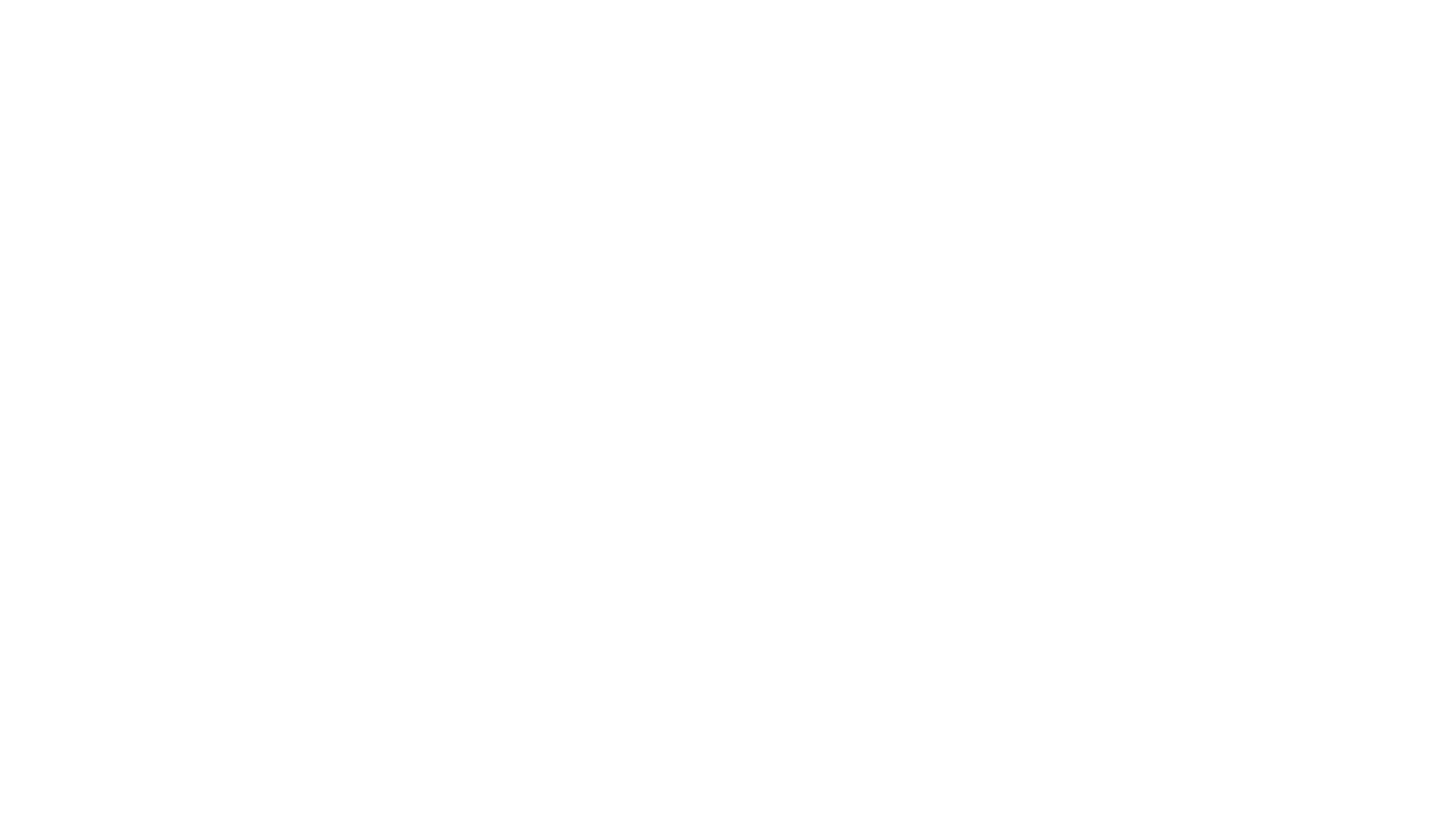 A Note on Staff Shortages During COVID
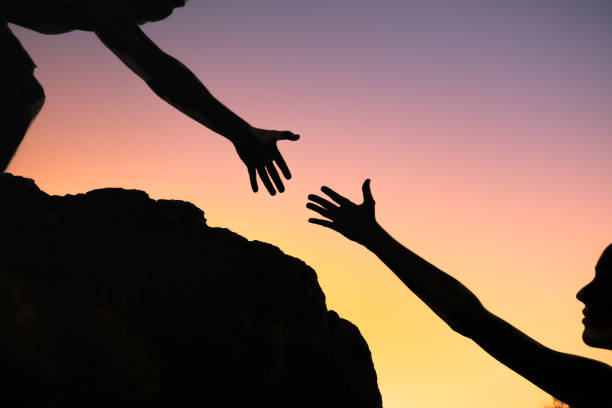 CDE recognizes that districts are experiencing shortages, vacancies, and difficulties in finding certified staff to meet federal requirements. 
The ESEA Office is here to help and we’re working across teams to help districts. Our approach is to support you as much as possible to help meet compliance, leverage funds, and provide students more equitable access to great teachers
37
Resources
For help with talent strategies and use of ESEA funds, contact Jeremy Meredith, Sr. Consultant Title II Specialist, CDE @ 720-696-5113 or Meredith_J@cde.state.co.us.
What ESSA Says about Educator Qualifications (CDE)
Equitable Distribution of Teachers (EDT) (CDE)
Talent Systems Self Assessment - Purpose and Guidance (CDE)
Talent Systems Self-Assessment Tool and Evidence Based Practices (CDE)
Reporting Staff in HR Data Pipeline (CDE)
Building Systems of Support for Excellent Teaching and Leading (USDE)
Increasing Equitable Access to Excellent Educators (Equitable Access Support Network)
38
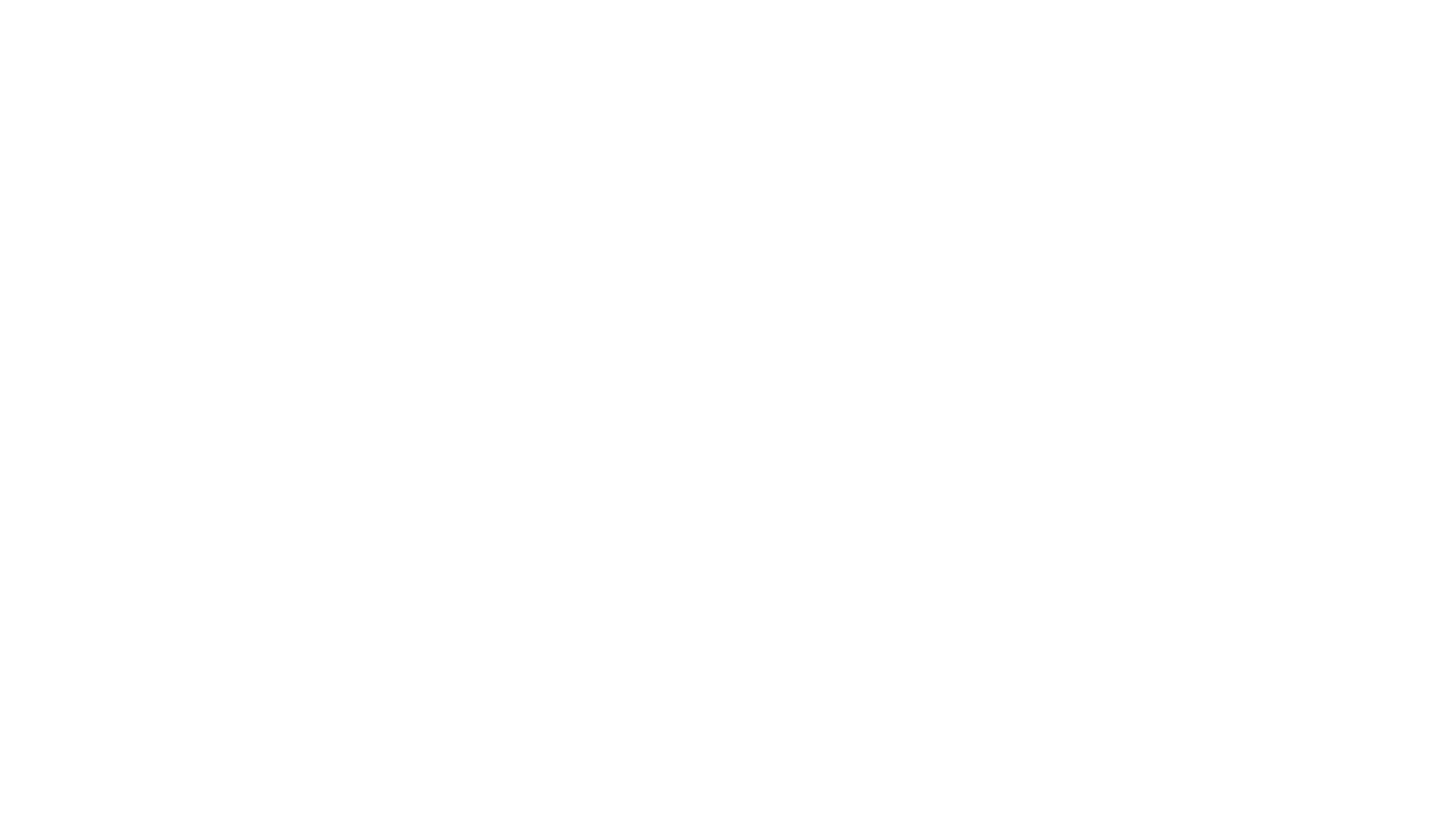 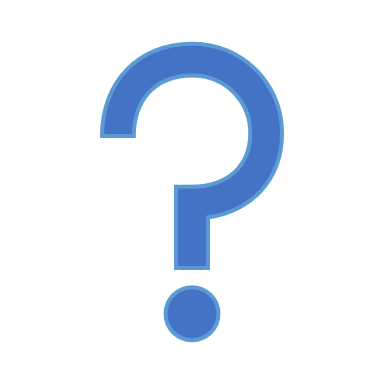 Questions?
We want to hear from you!What do you need or want to talk about in Spring Networking Meetings?Submit Ideas Here!
40
[Speaker Notes: Shannon manages mentimeter 
Voting link pasted into chat box: https://www.menti.com/vfodt5cyja 
Presentation link shared on screen: https://www.mentimeter.com/s/ff5a37acdeb90b13406e115e6c5ad762/6a59381d639e]
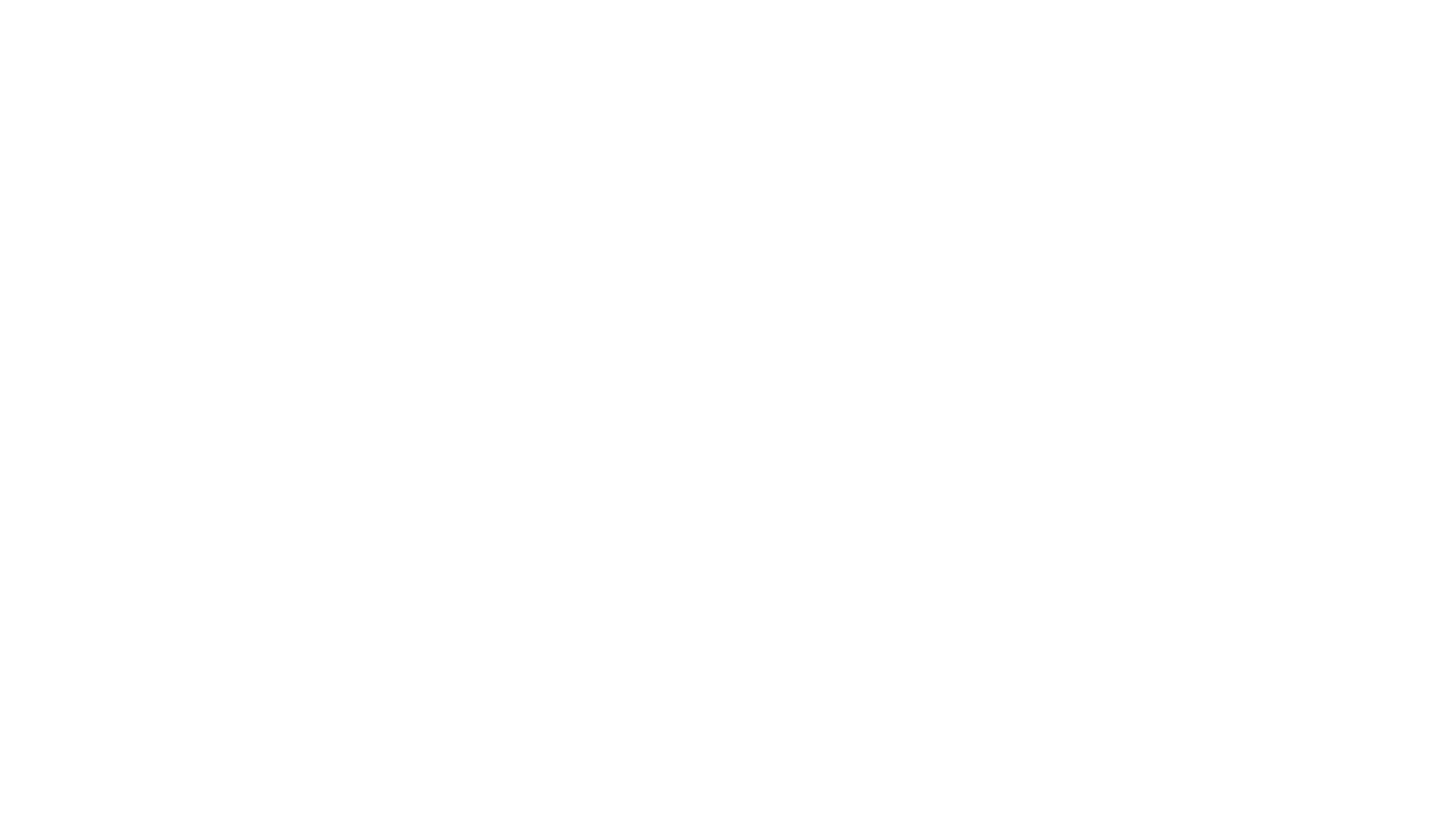 Thank you!
41
[Speaker Notes: Tammy]